Folkehelseprofilene, statistikkbankene og skolemiljøet
Heidi Lyshol 
Avdeling for helsestatistikk
2015
Datakilder for lokal bruk
Folkehelseprofilene
Databankene
Kommunehelsa
Norgeshelsa
Aktuelle faktaark
Folkehelseprofilene for 2015
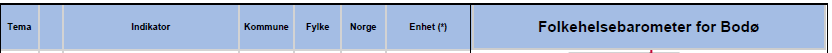 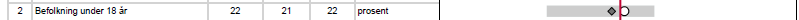 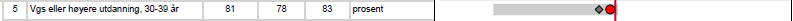 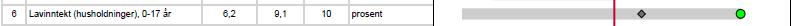 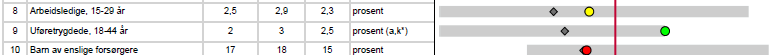 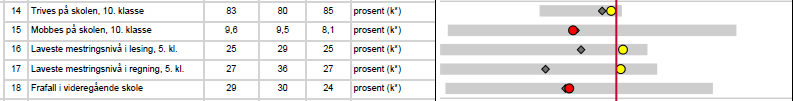 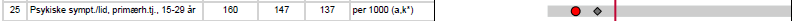 Mulige indikatorer
Andel av befolkningen under 18 år
Vgs 30 – 39 år (= foreldrenes utdanning)
Lavinntektshusholdninger med barn, aleneforsørgere
Unge arbeidsledige og uføretrygdede
Trivsel, mobbing
Lese- og regneferdigheter
Frafall i videregående skole
Psykiske lidelser, unge brukere av primærhelsetjenesten
Eksempler fra databankene
Leseferdighet, 5. og 8. trinn (Kommunehelsa)
Regneferdighet, 5. og 8. trinn (Kommunehelsa)
Trivsel i skolen 7. og 10. trinn (Kommunehelsa)
Mobbing i skolen 7. og 10. trinn (Kommunehelsa)
Frafall i videregående skole (Norgeshelsa)
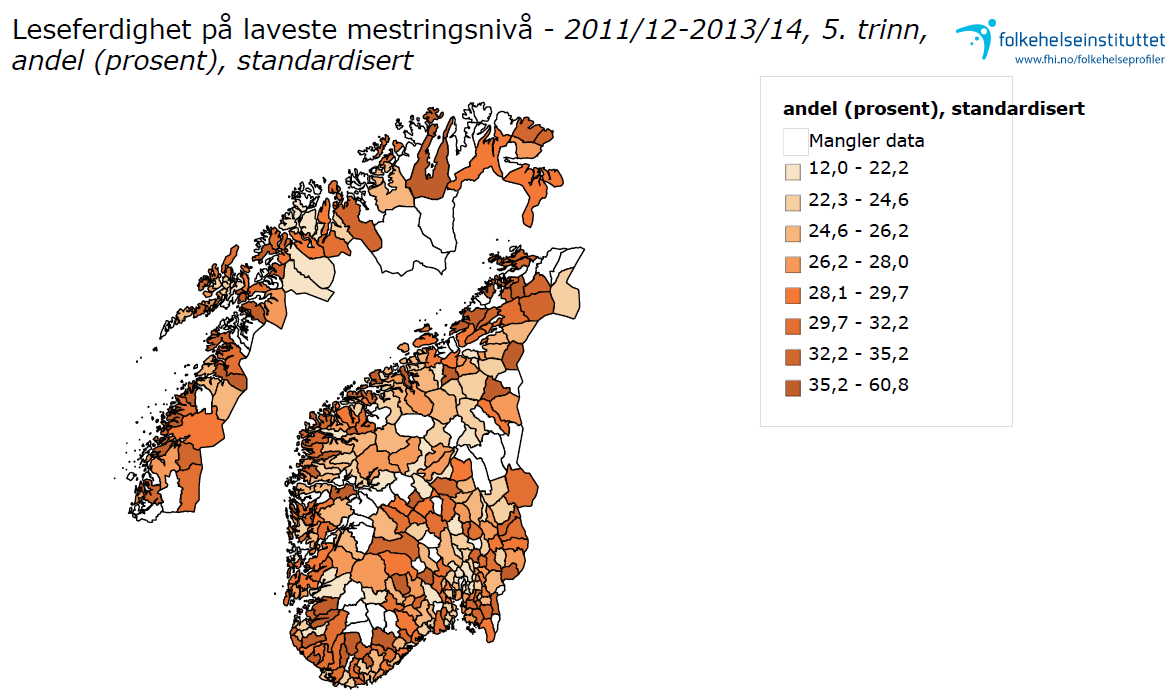 Sorterte søylediagrammer – lesing og regning
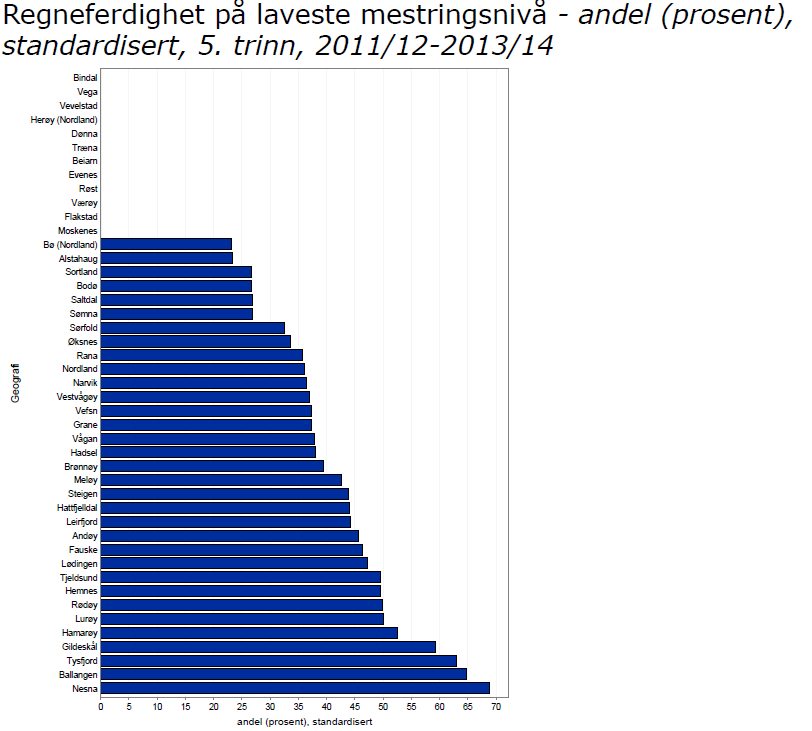 Nordland + 3 dårligste kommuner – utvikling over tid, regning
Skoletrivsel, jenter i 10. klasse, alle Nordlandskommunene
Mobbing i skolen,  jenter 10. klasse
Frafall i videregående etter kjønn – Norge og NTF
Lokalkjennskap er viktig!
Stort utslag pga få elever? 
Mangel på stabile lærekrefter?
Andre problemer i skolene/elevenes bakgrunn?
Annet?

Dette vil ikke komme fram i statistikkbankene
Nyttige faktaark
Mobbing hos barn og unge  
Livskvalitet og trivsel hos barn og unge     
Språkvansker hos barn
Overvekt og fedme hos barn og unge
Psykisk helse hos barn og unge 

Rus, tobakksbruk, spiseforstyrrelser…
Spørsmål?